Properties of gases
Uniformly fill any container and take its shape.
Easily compressed.
Mixes completely with any other gas.
Exerts pressure on its surroundings.
Copyright © Cengage Learning. All rights reserved
2
Measurement of Pressure:

The atmospheric pressures is measured by barometer.

The pressure of a gas confined in a container is measured by manometer.   (car tire, home gas cylinder, …)
Copyright © Cengage Learning. All rights reserved
3
Pressure:
SI units = Newton/meter2 = 1 Pascal (Pa)
1 standard atmosphere = 101.325 KPa ; (101,325 pa)
1 standard atmosphere = 1 atm 
                                               = 1.01325 bar
                                               = 760 mm Hg = 760 torr 
                                               = 14.7 Lb/in2 ; (psi: pound per square inch)
Copyright © Cengage Learning. All rights reserved
4
Example: Pressure Conversions: 
The pressure of a gas is measured as 2.5 atm. Represent this pressure in both torr and pascals.
Copyright © Cengage Learning. All rights reserved
5
[Speaker Notes: 1 atm = 760 torr]
Variables affecting the state of a gas:
Temperature. 
Pressure 
Volume 
Number of moles 
                                       (T, P, V, n)
Copyright © Cengage Learning. All rights reserved
6
Ideal Gas Law
Car tire at 23 oC with an internal volume of 25.0 L is filled with air to a total pressure of 3.18 atm. Determine the number of moles of air in the tire.  
                          n = PV/RT
T = 23 + 273 = 296 K
n = (3.18atm)(25.0L)/(0.08206….)(296 K) 
    =     3.27 mol
Copyright © Cengage Learning. All rights reserved
11
[Speaker Notes: The number of moles of air is 3.27 mol.
(3.18 atm)(25.0 L) = n(0.08206)(23+273)]
Example:
What is the pressure in a 304.0 L tank that contains 5.670 kg of helium at 25 oC?         PV=nRT
T = 25 + 273 = 298K
n = mass/atomic mass = 5.670x1000/4 = 1417.5 mol 
  P = nRT/V    ;   R = 0.0821 L.atm./K.mol.
     =   . . . . . . .  = 114 atm
Copyright © Cengage Learning. All rights reserved
12
[Speaker Notes: The pressure is 114 atm.  Remember to convert kg of helium into moles of helium before using the ideal gas law.
(P)(304.0) = ([5.670×1000]/4.003)(0.0821)(25+273)]
Copyright © Cengage Learning. All rights reserved
13
[Speaker Notes: The new temperature is 696°C.
(1.05 atm)(121 mL) / (27+273) = (1.40 atm)(293 mL) / (T2 + 273)]
Standard Molar Volume of an Ideal Gas (SMV)
SMV is the volume of one mole of a gas under STP
For 1 mole of an ideal gas at 0 oC and 1 atm, the volume of the gas is 22.42 L. 



STP = Standard Temperature and Pressure
0°C and 1 atm
Therefore, the molar volume is 22.42 L at STP.
(T,P,V,n)
Copyright © Cengage Learning. All rights reserved
14
Example:	
A sample of oxygen gas has a volume of 2.50 L at STP.  How many grams of O2 are present?
MM(O2) = 32 g/mol
n = PV/RT
T = 273 K   ;   P = 1 atm.    ;     R = 0.0821 L.atm. …. 
So, . . . . n = 0.112 mol, 
mass = (MM)(n) = (32…..)(0.112…) = 3.57 g
OR     STP:  1 mol = 22.42 L
Copyright © Cengage Learning. All rights reserved
15
[Speaker Notes: 3.57 g of O2 are present.
(1.00 atm)(2.50 L) = n(0.08206)(273)
n = 0.112 mol O2 × 32.00 g/mol = 3.57 g O2]
Molar Mass (MM) and Density (d) of a gas
PV = nRT
n = mass/MM     
Density (d) = mass/V
PV = (mass/MM)(RT)
Rearrange for the MM, so: 
MM = (d)(RT/P) 
Rearrange for the density, So:    
d = (MM)(P/RT)
(P, T, d, MM)         (P V T n)
What is the density of F2 at STP (in g/L)?
d = (MM)(P/RT) , STP ( 1 atm. and  273 K)
MM(F2) = 39 g/mol				         
                       d = 1.70 g/L
R = 0.0821 L.atm/mol.K
(i) What is the volume of a mixture of 5.00 g of H2 gas and 5.00 g of He gas  at STP?
   V = ?        PV = ntRT
(ii) What is the mass of nitrogen gas (N2) that occupies the same volume under the same conditions (STP)?   
Solution:     n = mass/MM
(i) n(H2) = 5.00/2 = 2.50 mol. 
     n(He) = 5.00/4 = 1.25 mol. 
     nt = ……. = 3.75 mol.
     V = ntRT/P = …..= (3.75)(0.0821…)(273 K)/ 1 atm. … = 84.05 L 
(ii) n (N2) = nt = ……
      mass (N2) = (MM)(nt) = …= (3.75 mol.)(28…)= 105 g
Gas Stoichiometry
Methane gas (CH4), V = 2.80L, 25 oC, 1.65 atm.  reacted with oxygen gas (O2), 35.0L, 31 oC, 1.25 atm. To produce CO2 and water. what is the mass of CO2 produced? What is the volume of CO2 produced under 2.5 atm. and 125 oC? 
                     CH4 (g)   +   2O2 (g)    →    CO2(g)  +  2H2O(g)      
n(mole):     0.189        1.75                 ?     
  n = PV/RT       
  n(CH4) = (1.65 atm)(2.8L)/(0.0821Latm/mol.K)(298K) = 0.189 mol.
  n(O2) = ……..= 1.75 mol.

  ∴       CH4 is the limiting reactant.
            NOW: All calculations are based on the L.R.
Moles(CO2) = moles of CH4 (L.R) = 0.189 mol.
Mass of CO2 produced = moles x MM
                                         = 0.189 mol. x 44 g/mol. = 8.3g
PV = nRT
V(CO2) = nRT/P
    = (0.189)(0.0821…)(398 K)/2.5 atm  = 2.47 L

Exercise:
What is the volume of CO2 at STP?
Copyright © Cengage Learning. All rights reserved
20
[Speaker Notes: d = (MM)(P) / (R)(T)
d = (19.00g/mol ×2)(1.00 atm) / (0.08206. . . )(273 K)
d = 1.70 g/L]
For a mixture of gases  1, 2, 3, … in a container,
		PTotal  =  P1 + P2 + P3 + . . . 
3.0 L      PV=ntRT       O2
Volume of gas mixture is V, and contains H2, N2, He = 10.0L       
P(mixture) = P(H2) + P (N2) + P (He)
The total pressure exerted is the sum of the pressures that each gas would exert if it were alone under the same conditions of volume, temperature and number of moles.
Example: 
A gas mixture of 10 g of each of H2, N2 and He under 25 oC has a volume of 15.0 L. 
What is the pressure of the gas mixture? 
What is the partial pressure of (N2) gas in the mixture?
Copyright © Cengage Learning. All rights reserved
21
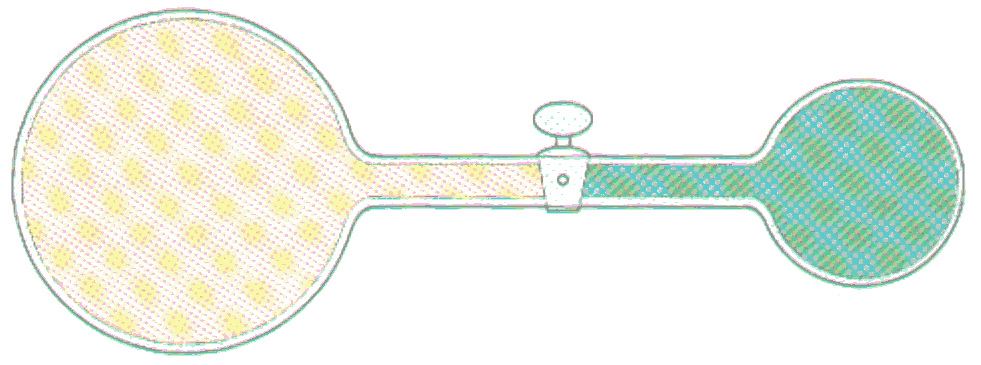 2.00 atm
9.00 L
3.00 atm
3.00 L
Consider the following apparatus containing helium in both sides at 45 oC. Initially the valve is closed.
After the valve is opened, what is the pressure of the helium gas, if there is no change in temperature?
Copyright © Cengage Learning. All rights reserved
23
[Speaker Notes: The pressure is 2.25 atm.  There are two ways to solve the problem:

1) Find the new pressure of the gas on the left side after the valve is opened (P1V1=P2V2). The pressure becomes 1.50 atm.  
(2.00 atm)(9.00 L) = (P2)(9.00 L + 3.00 L)
P2 = 1.50 atm

Find the new pressure of the gas on the right side after the valve is opened (P1V1=P2V2). The pressure becomes 0.75 atm. 
(3.00 atm)(3.00 L) = (P2)(9.00 L + 3.00 L)
P2 = 0.75 atm

The total pressure is therefore 1.50 + 0.75 = 2.25 atm.

2) Find the number of moles in each chamber separately (using PV = nRT), add the number of moles and volumes on each side, then use PV = nRT to solve for the new pressure.]
nleft = PV/RT = (2)(9)/(0.0821…)(318K) = 0.689 mol.
nright= PV/RT = (3)(3)/(0.0821…)(318K) = 0.345 mol.
ntotal = 0.689  +  0.345 = 1.034 mol.
New volume after mixing, Vtotal=  9  +  3 = 12 L
P (after opening the valve) =  ntRT/Vt
        =  (1.034mol)(0.0821 …)(318 K)/12 L 
       = 2.25 atm.
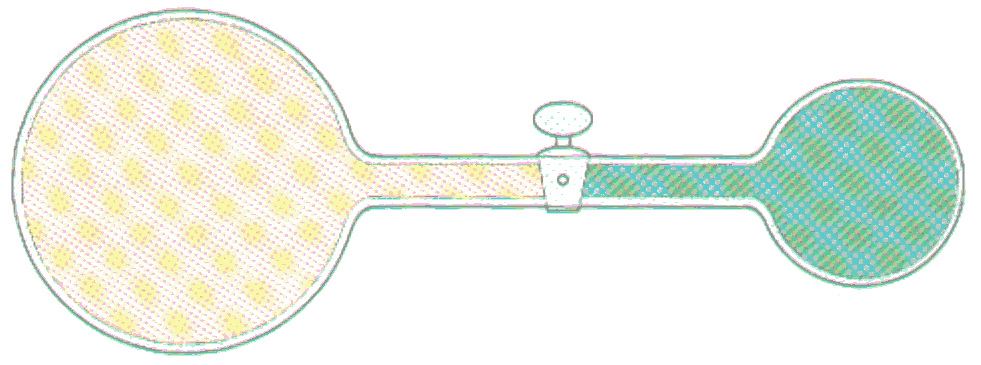 1.50 atm
8.00 L
2.50 atm
3.00 L
Consider the apparatus below. The left-hand side contains O2 and the right-hand side contains N2. T = 300 K. Calculate the partial pressures and the pressure of the gas mixture after the valve is opened?
n = PV/RT  ;   Pi = niRT/V
n(O2), left = . . . = 0.487 mol. ; n(N2), right = . . . = 0.304 mol.
After mixing: V = 3.0 + 8.0 = 11.0 L
After opening the valve: 
P(O2)  = . . . = 1.09 atm.   ;   P(N2)  = . . . = 0.681 atm. 
P  =  1.09 + 0.681 = 1.77 atm.
END OF CHAPTER 5